Reading for Research
Scanning: Aerial View
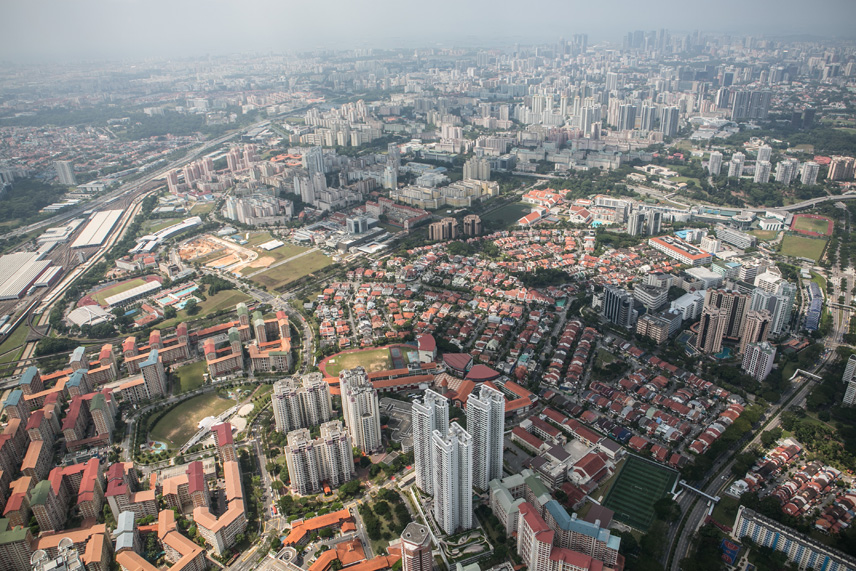 Skimming: Driving Around
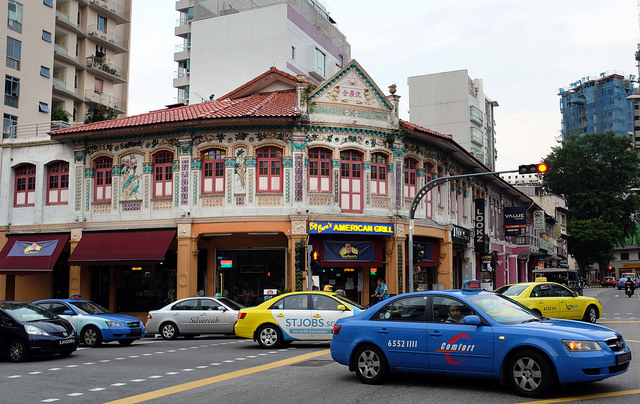 Deep Reading: Walking Tour
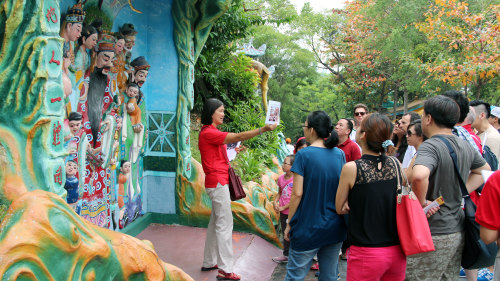 EE Research Skills:
EBSCO and JSTOR databases
Thanks to Kim Beeman, teacher librarian @ Tanglin Trust School for allowing us to adapt this presentation for use at Dulwich College, Singapore